По заповедным тропинкам Пермского края
Презентация для факультатива «Экология для младших школьников» 
выполнила учитель начальных классов:
Мальцева Марина Николаевна.   
Г. Пермь.
Цель:
образовательная – формирование представления учащихся о заповедниках и о причинах их создания; показать значимость заповедников в жизни человека; 

2) воспитывающая – бережное отношение к природе; 

3) развивающие – развивать у учащихся навыки умственного труда, умение анализировать, обобщать и делать выводы; чувство коллективизма. 

Задачи: 
1) Показать красоту окружающего мира. 

2) Формировать информационно-коммуникативные компетенции.
 
3)  Продолжать работу по формированию бережного отношения к природе.
На территории России находится 103      заповедника.
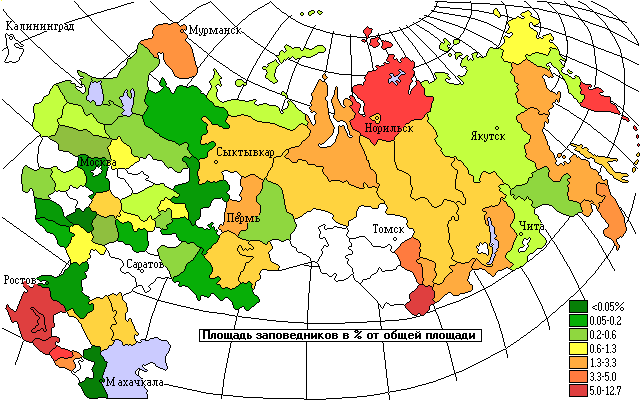 Первый заповедник на территории России — Баргузинский заповедник — был основан 11 января 1917 года на территории Бурятии.
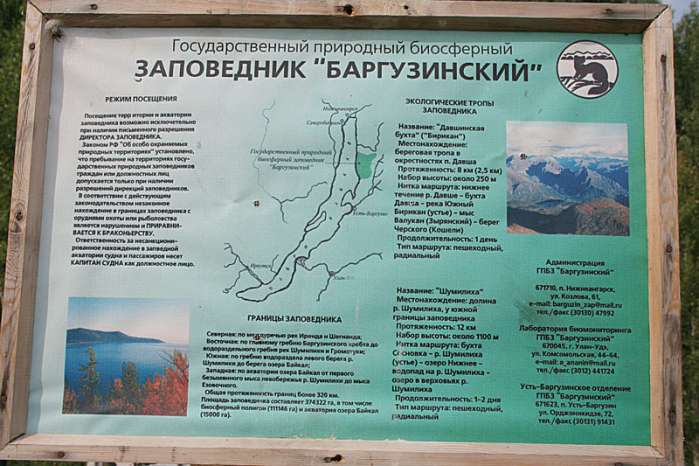 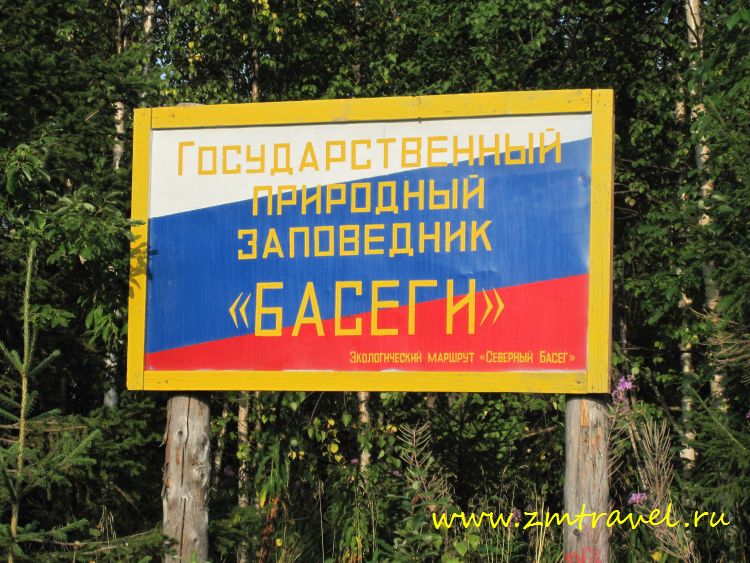 Запове́дник Басе́ги —   государственный природный заповедник в Пермском крае.
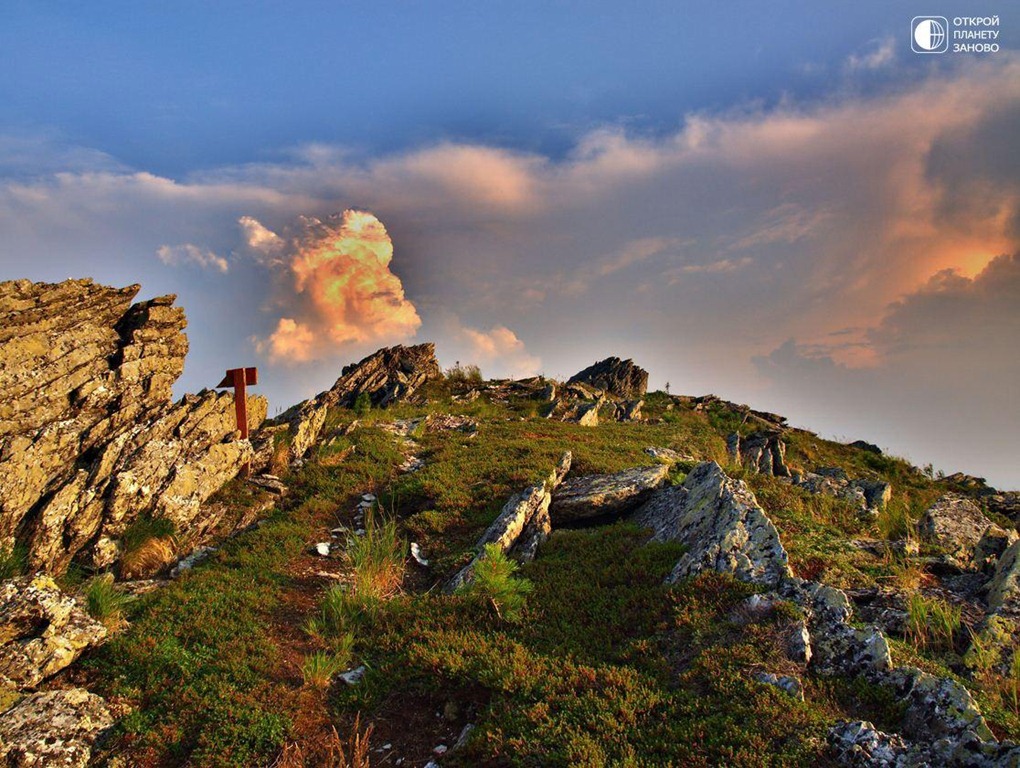 Был основан 1 октября 1982 года.
Басеги
Флора и фауна
Флора заповедника насчитывает более 520 видов растений, в том числе свыше 45 редких. В заповеднике обитает 51 вид млекопитающих, более 150 видов птиц, 2 вида рептилий, 17 видов рыб и 3 вида амфибий.
 
Фауна типична для таёжной зоны, однако в Басегах обитают 17 видов растений, не встречающихся больше нигде в мире, 14 реликтов доледникового и послеледникового периодов, 5 реликтов ледникового периода, 3 вида растений занесены в Красную книгу России. 24 вида — в Красную книгу среднего Урала.
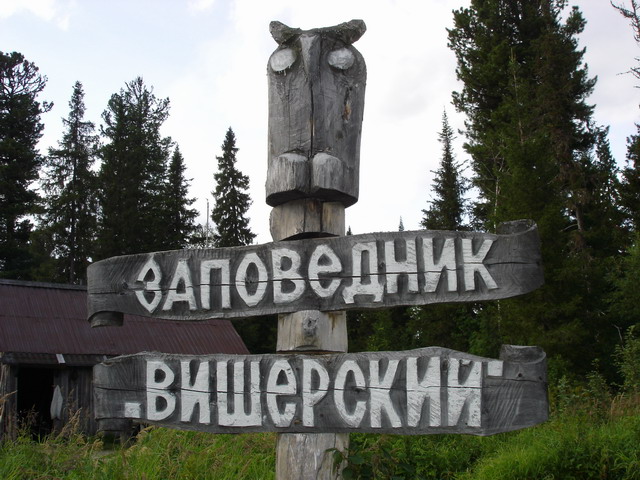 Ви́шерский запове́дник — государственный природный заповедник в Красновишерском районе Пермского края.
Основан 26 февраля 1991 года.
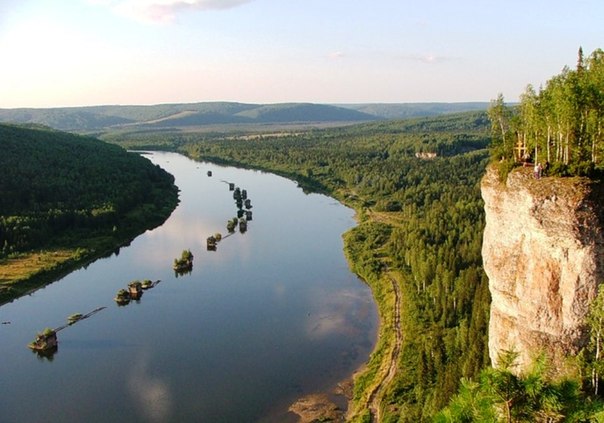 Вишерский заповедник
флора и фауна
В заповеднике обитают 36 видов млекопитающих — соболь, европейская норка, бурый  медведь,волк, северный олень и др., 155 видов птиц.

2 вида амфибий: травяная лягушка, остромордая лягушка, 
более 12 видов рыб:

европейский хариус, гольян, налим, обыкновенный подкаменщик ,обыкновенный голец, таймень, щука, речной окунь, лещ, плотва, краснопёрка, язь.
Правила поведения в заповедной зоне
Старайтесь как можно меньше шуметь: так вы сможете больше увидеть и услышать.

2. Не становитесь невольной причиной гибели животных, оказывая ненужную им «помощь».

3. Будьте хранителями природы, наблюдайте за животными без вмешательства в их жизнь.

4. Разводите костер только из сухостоя и хвороста.

5. Помните: не весь мусор следует сжигать в костре. Пластиковые и стеклянные бутылки, железные банки следует уносить в места, где организована их безопасная утилизации (населенные пункты).

6.Следуйте по тропе след в след, чтобы предотвратить вытаптывание.
Повторение пройденного
Что такое заповедник?

Какой заповедник был образован первым?

Какие заповедники в Пермском крае вы узнали?

Правила поведения в заповедниках?
Берегите        природу!